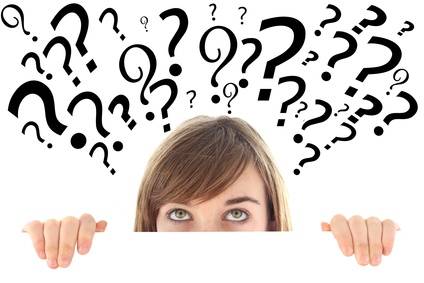 FECHA y HORA
Jueves 16 de febrero 2017
10:30 h.

LUGAR
Salón Actos 
Facultad CC Educación

DESTINATARIOS
Estudiantes interesados en solicitar movilidad nacional en el curso 2017-18

ORGANIZA
Vicedecanato de Estudiantes y Relaciones Internacionales
Servicio de Orientación de Facultad

COLABORA
Oficina Movilidad  SICUE
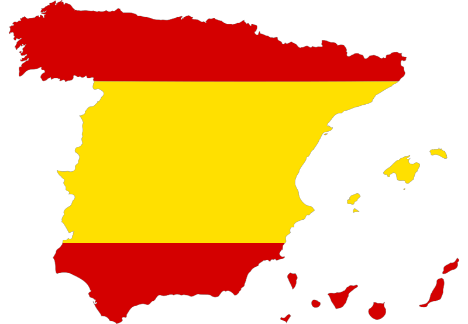 INFORMACIÓN-ORIENTACIÓN
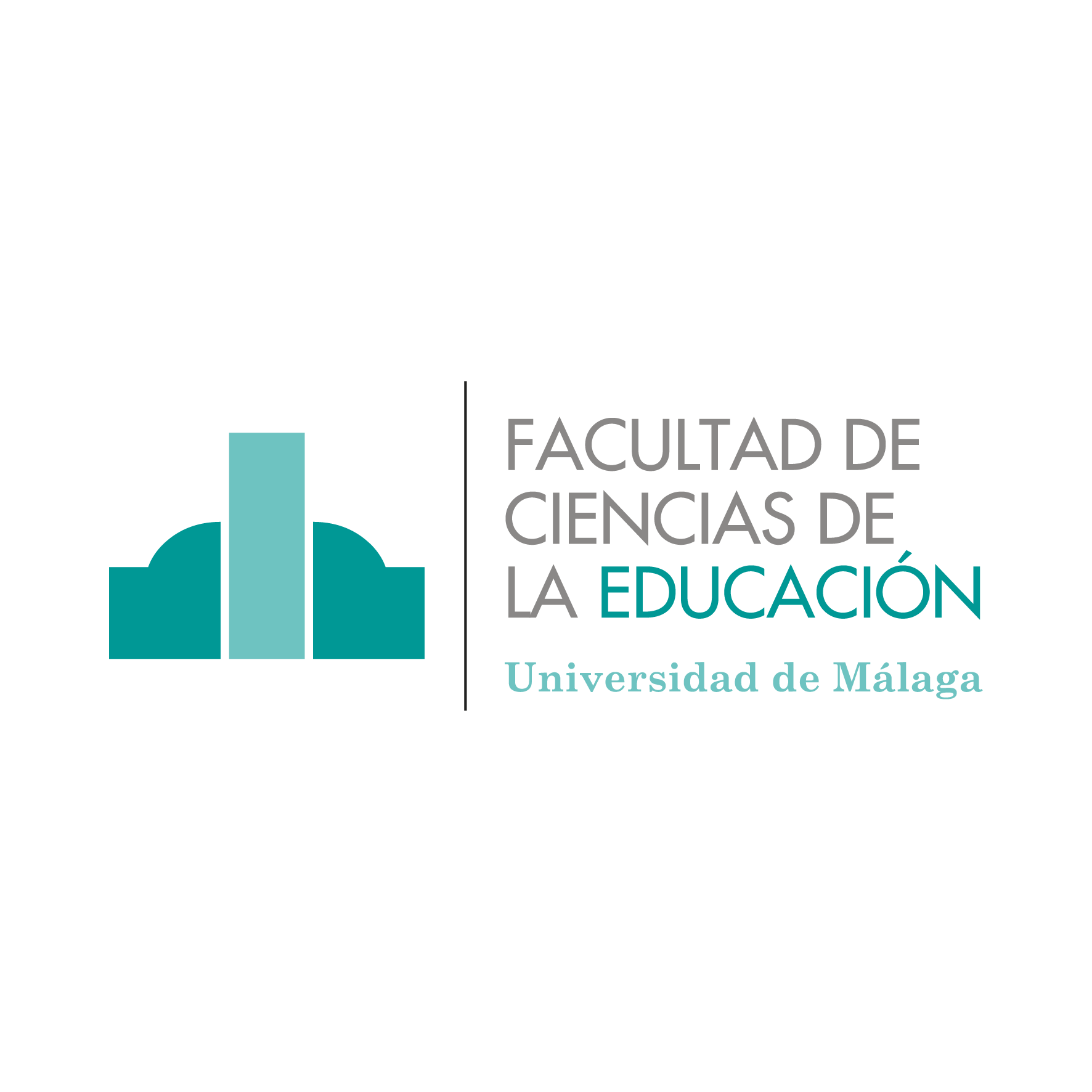 Movilidad Nacional 2017-18